Central Winchester Regeneration Informal Policy GroupMonday 25 September The Bapsy Hall, The Guildhall, Winchester
Announcements
Bus Station
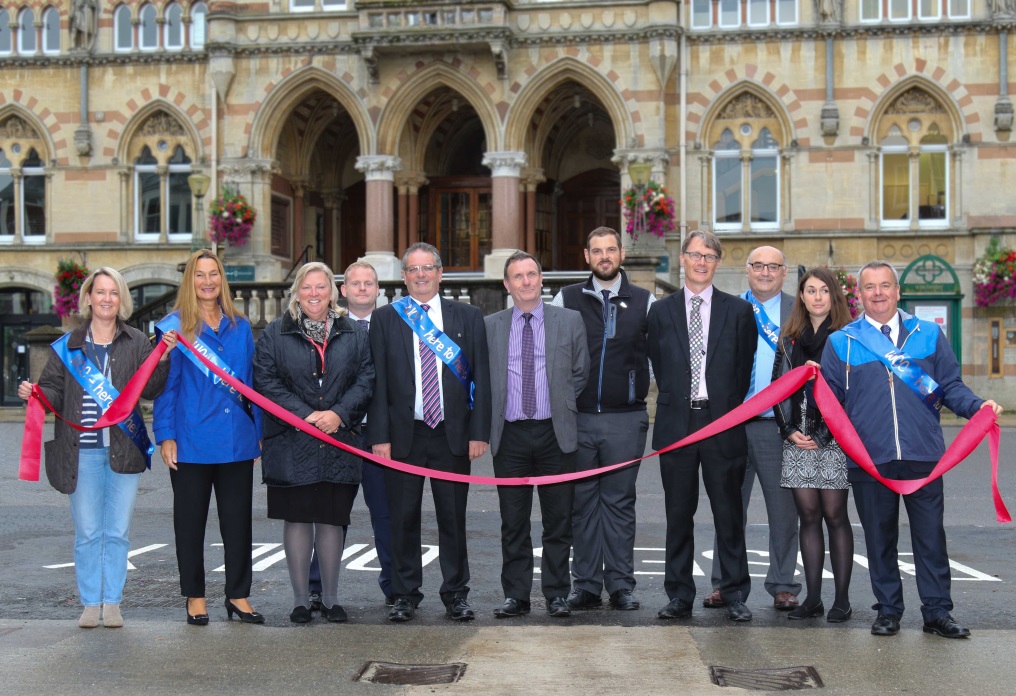 [Speaker Notes: Photos of bus station and flooding scheme will be added in]
Announcements
Flooding scheme
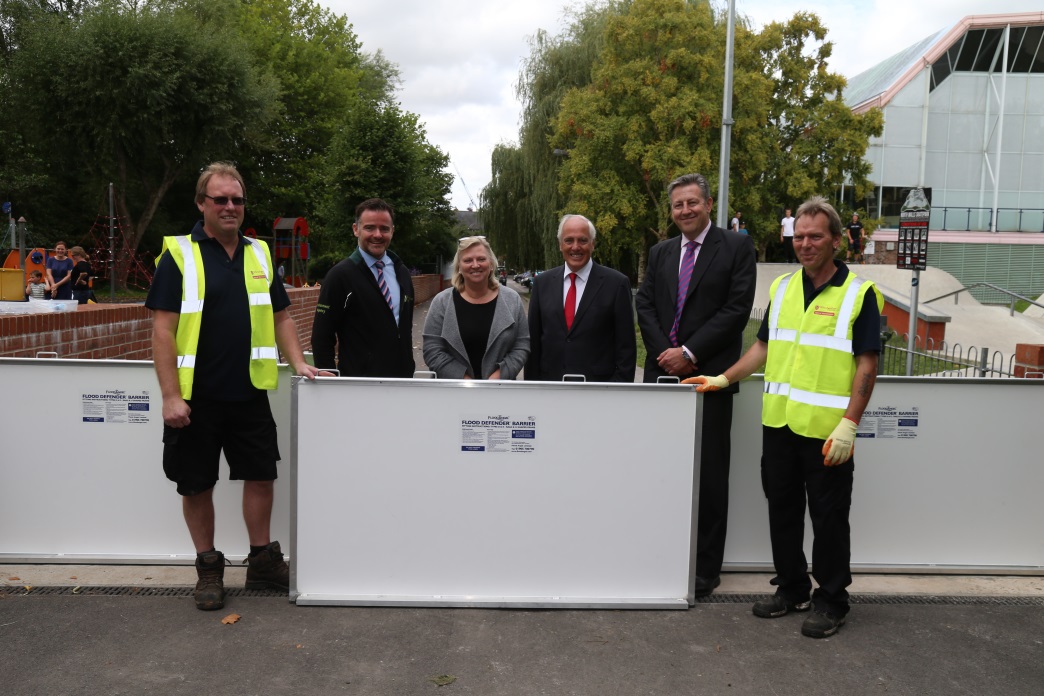 [Speaker Notes: Photos of bus station and flooding scheme will be added in]
Timetable for Adoption of SPD
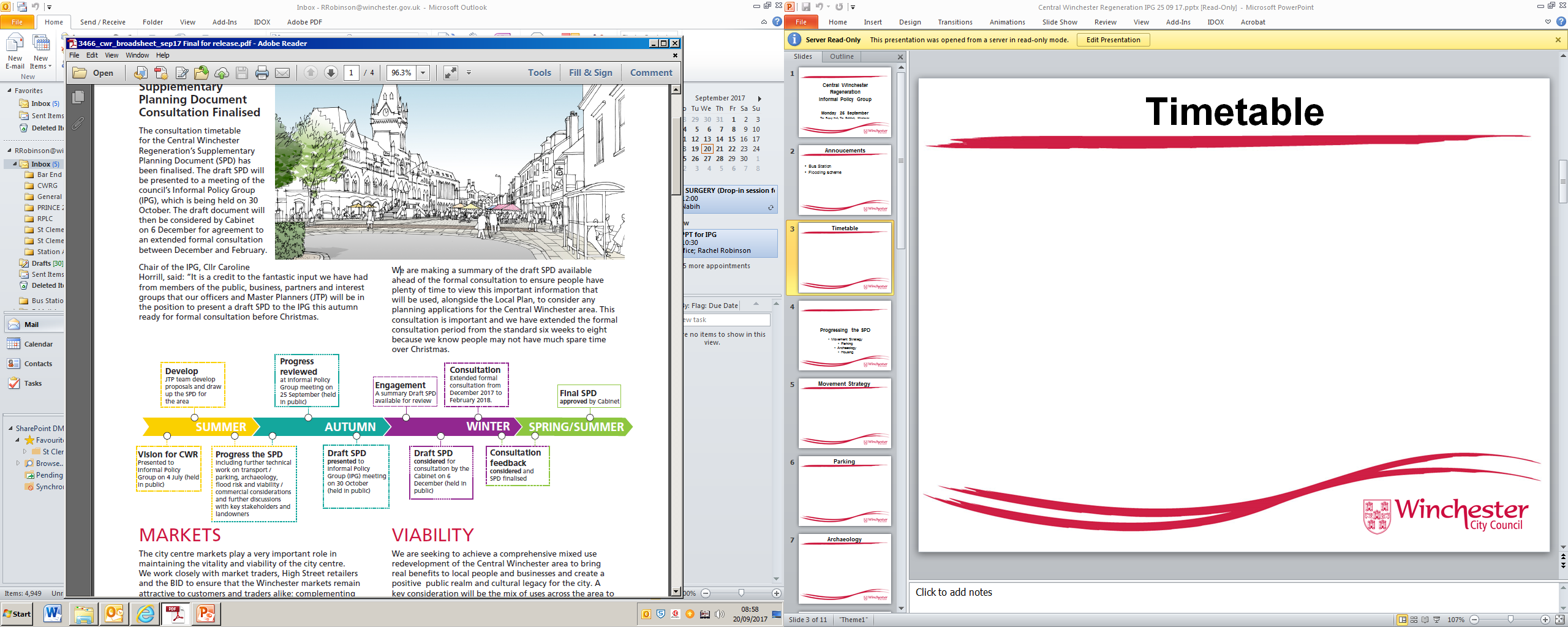 Progressing the SPD
Technical Issues
Movement Strategy
Parking
Archaeology
Housing
Movement Strategy
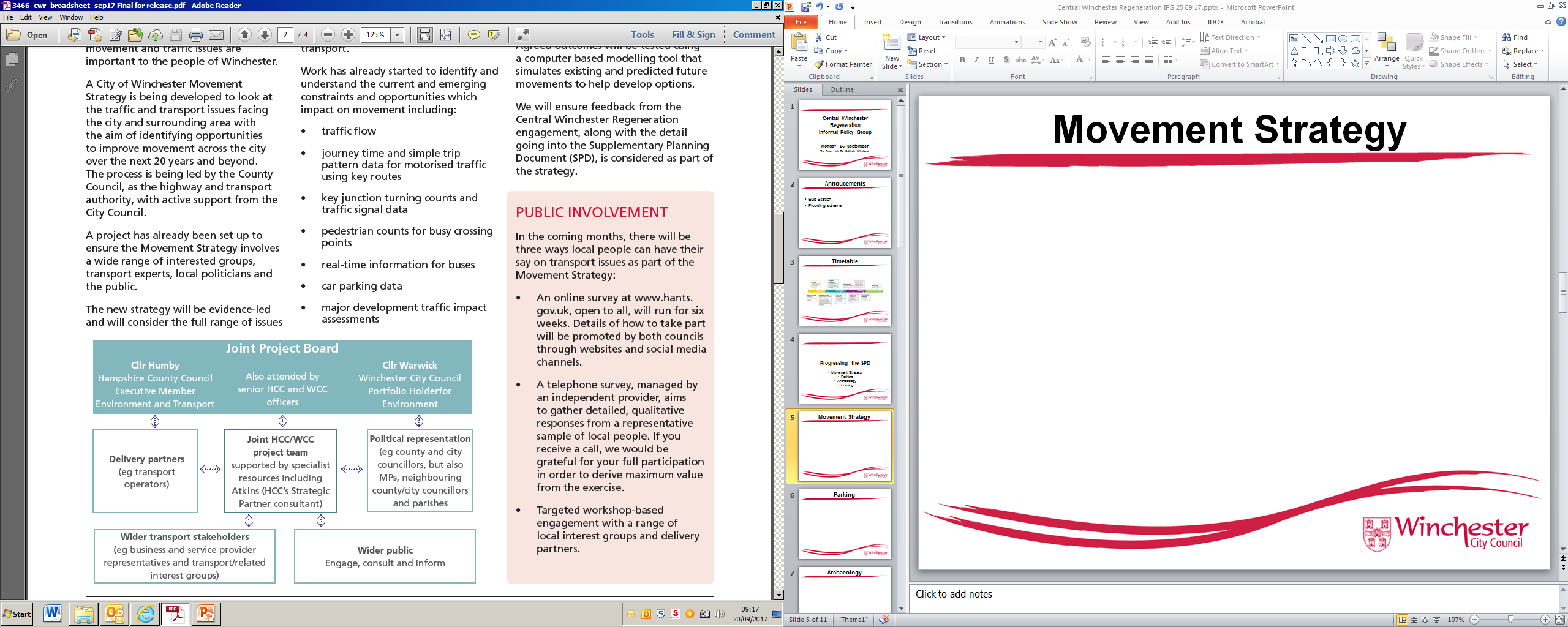 Movement Strategy
Public Involvement

In the coming months, there will be three way local people can their on say on transport issues as part of the Movement Strategy:

An online survey at www.hants.gov.uk, open to all, will run for six weeks. Details of how to take part will be promoted by both councils through websites and social media channels
A telephone survey, managed by an independent provider, aims to gather detailed, qualitative responses from a representative sample of local people. If you receive a call, we would be grateful for your full participation in order to derive maximum value from the exercise
Targeted workshop-based engagement with a range of local interest groups and delivery partners
Parking
THREE-RING APPROACH TO PARKING 
‘Centre’ Ring Car Parks - The Brooks, Middle Brook Street, Colebrook Street, Cossack Lane, Upper Brook Street, Friarsgate (which re-opened in May), St Peter’s, Jewry Street, Tower Street and Gladstone Street. 
‘Inner’ Ring Car Parks - Chesil multi-storey, Durngate, Worthy Lane, Coach Park and Cattle Market. 
‘Outer’ Ring Car Parks - Park & Ride: Barfield, St Catherine’s, Pitt and South.
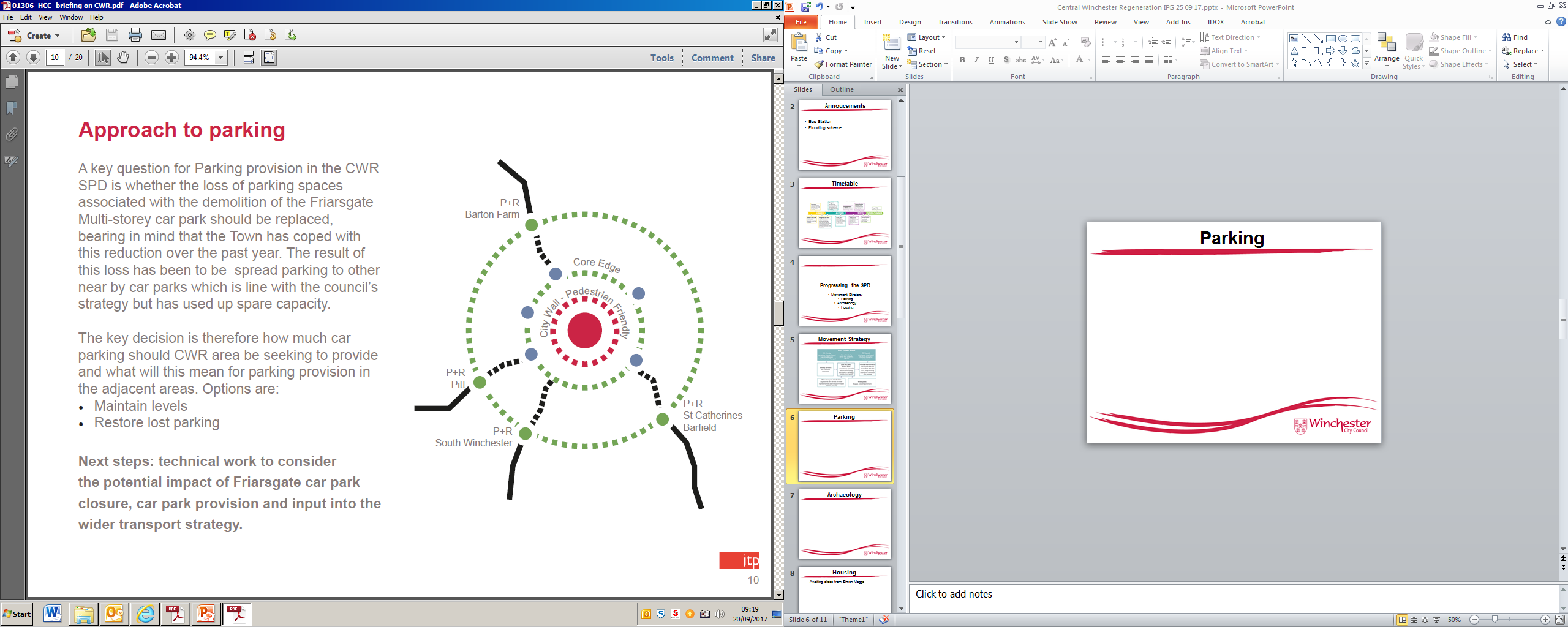 Parking
Recent changes – capacity and charges
Car parking strategy review / surveys completed in the Autumn
Consider city centre parking integrated with residential and retail parking
Archaeology
Established an Advisory Panel 
Brief to advise on:
approach to further assessment
sites to be explored 
likely costs and opportunities 
within the context of the planning policy
Completed in the Autumn
Affordable Housing
40% affordable incorporated in Local Plan
Viability implications  
Identify innovative solutions
Getting the mix right
Redefining a ‘Nice Home’
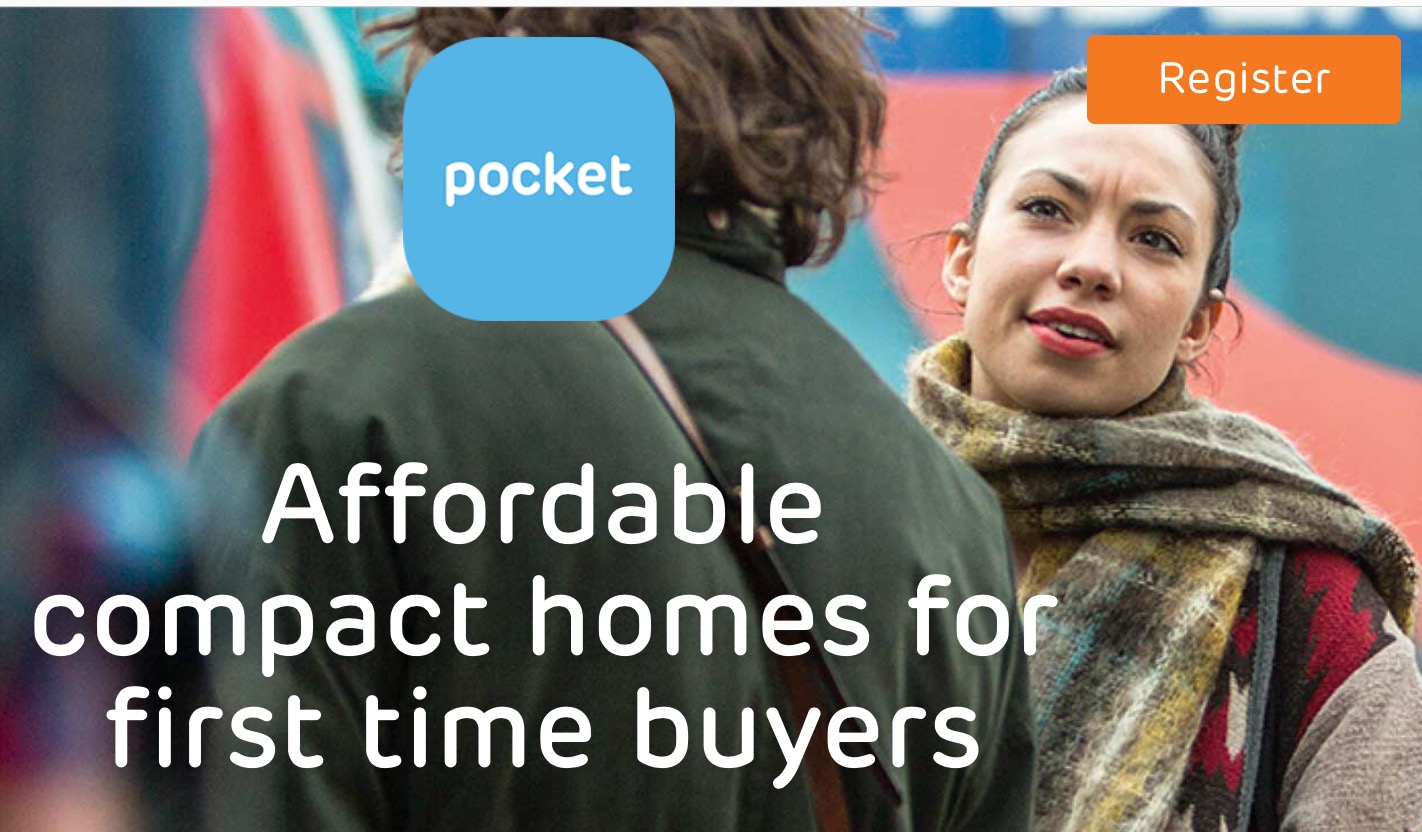 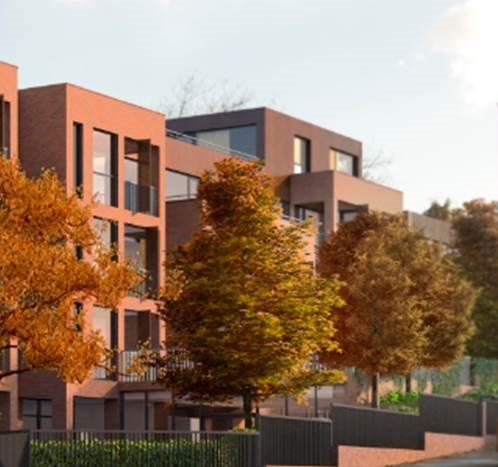 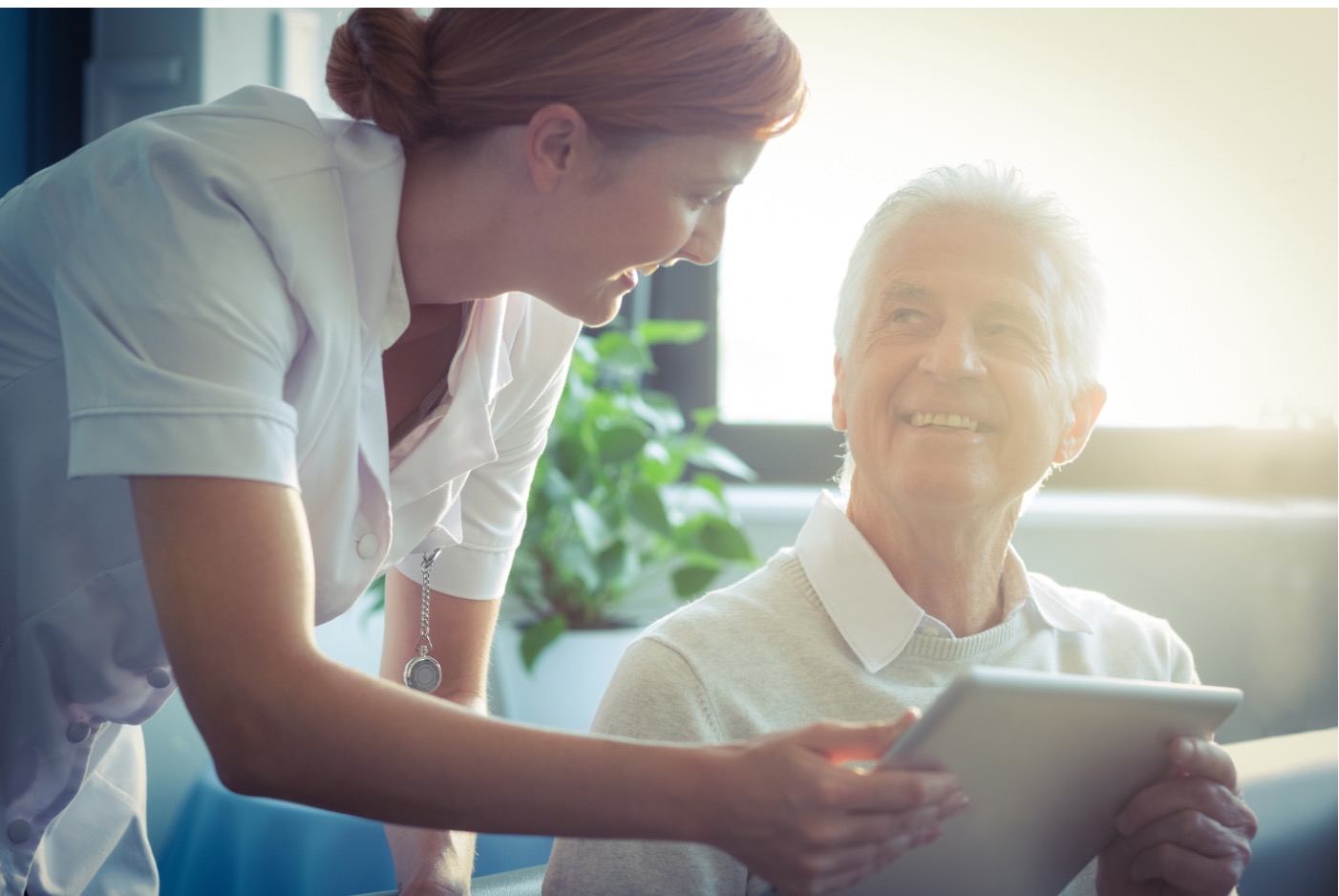 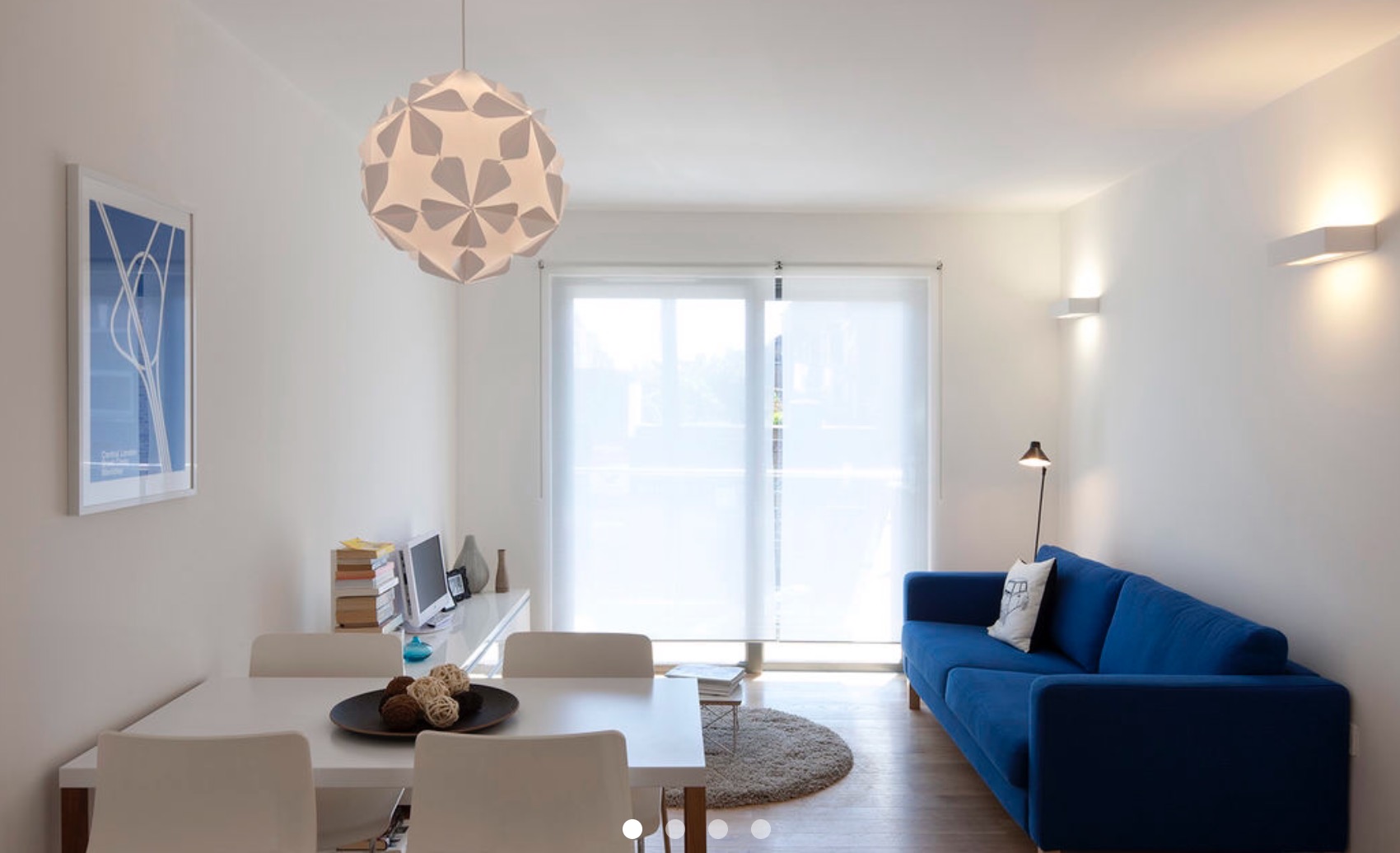 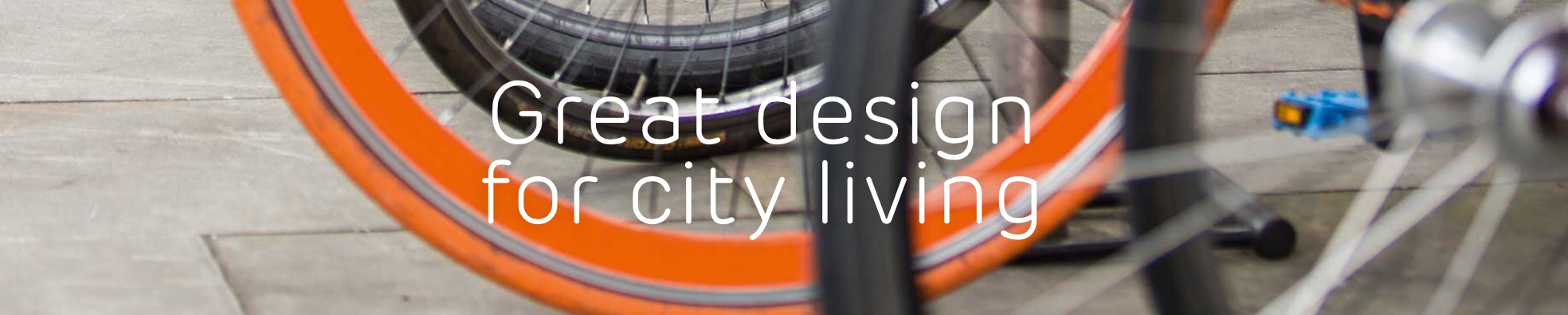 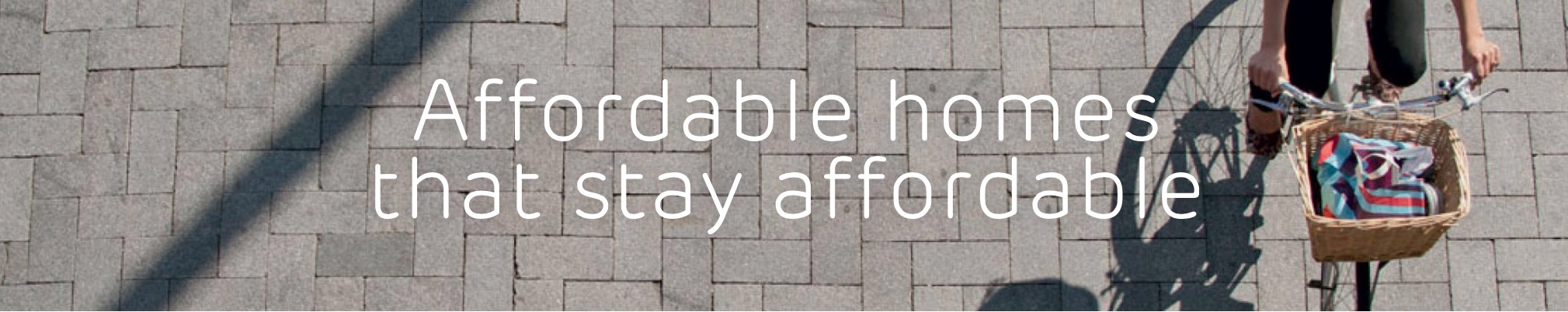 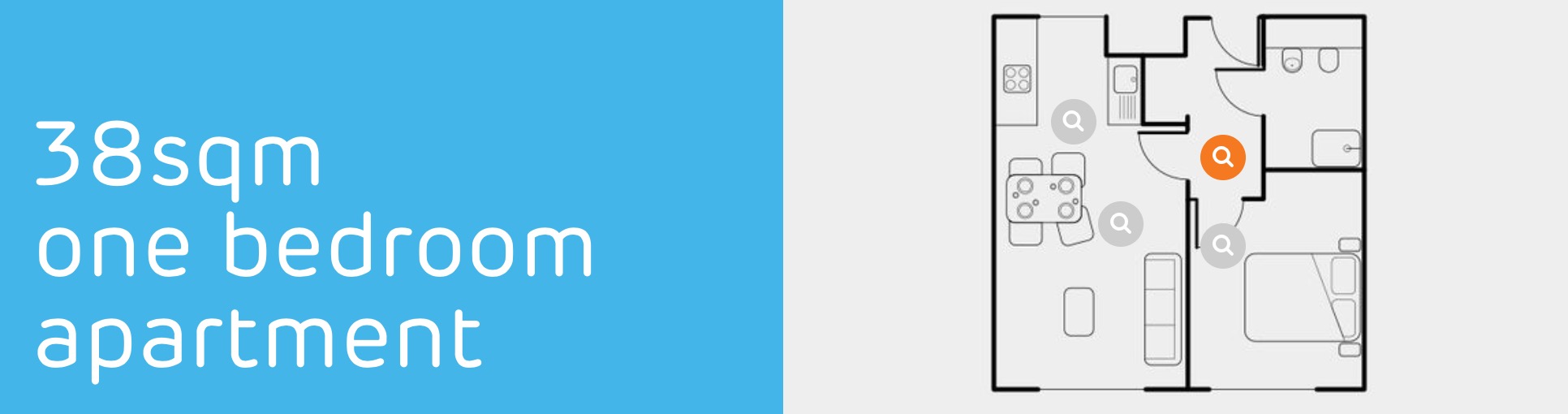 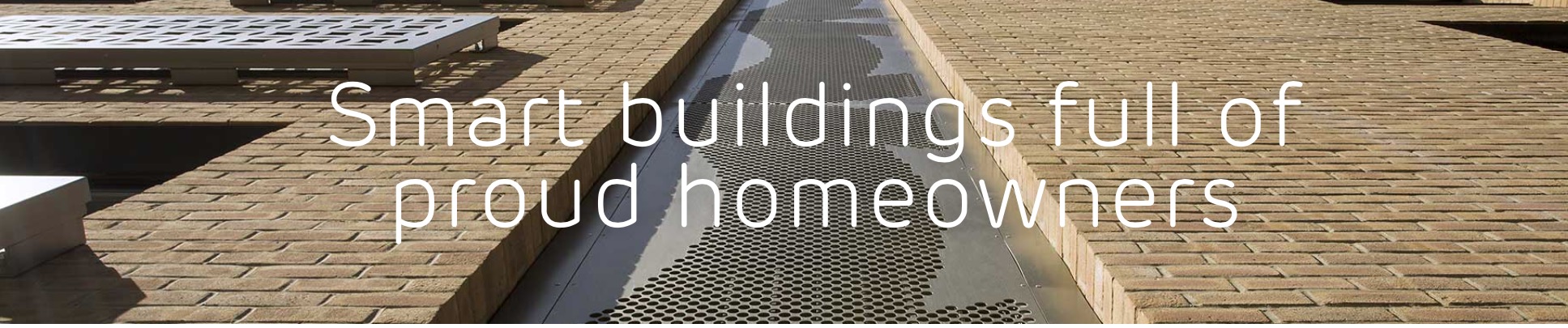 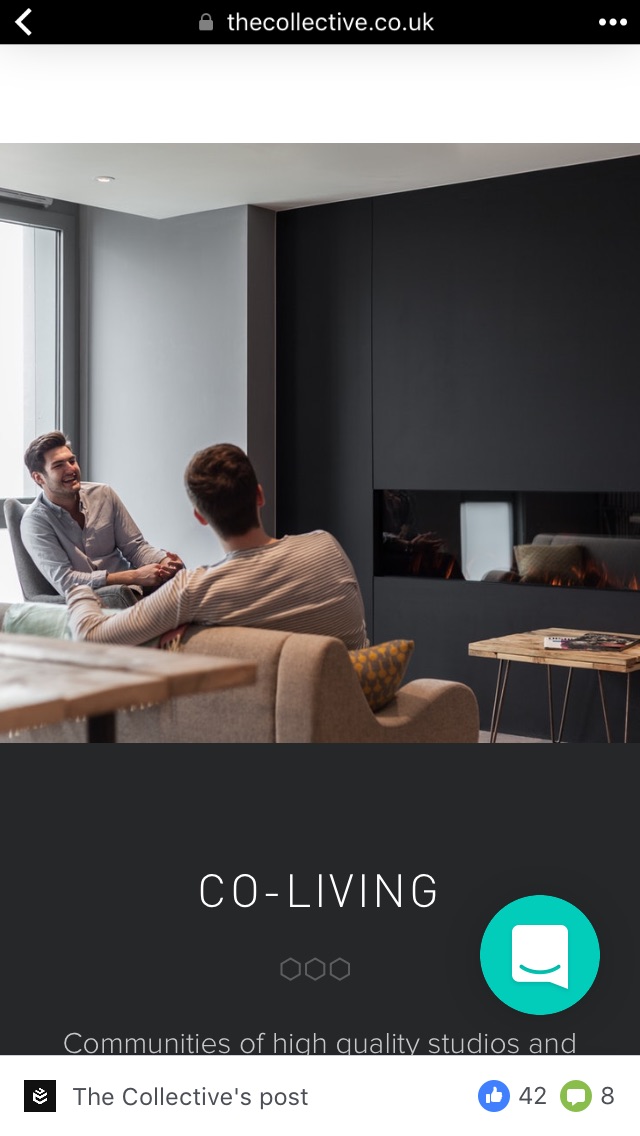 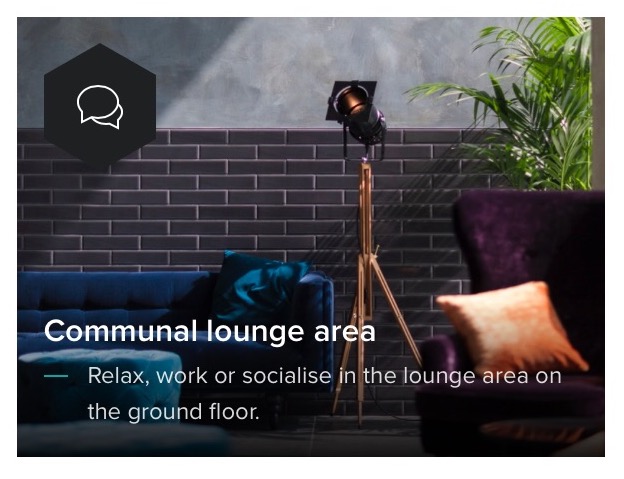 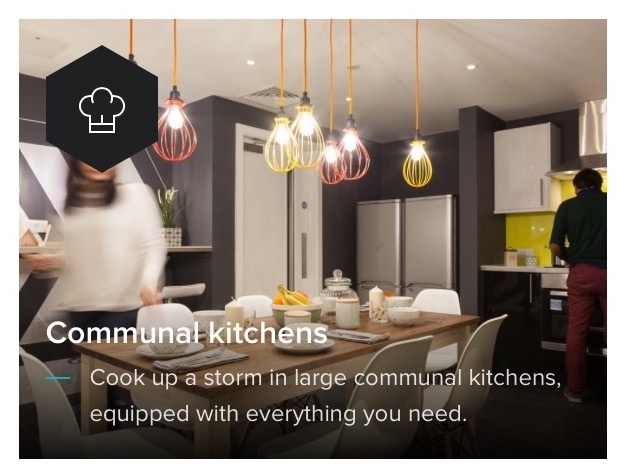 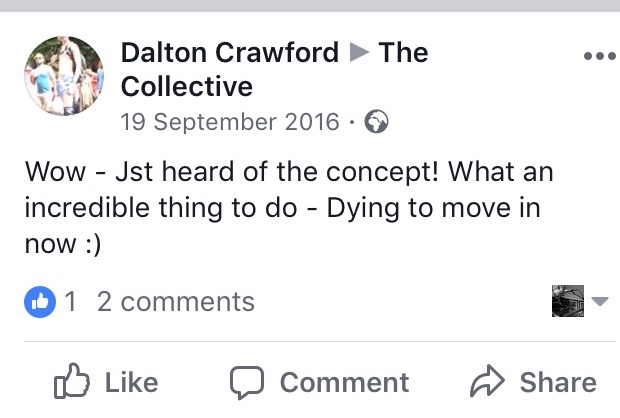 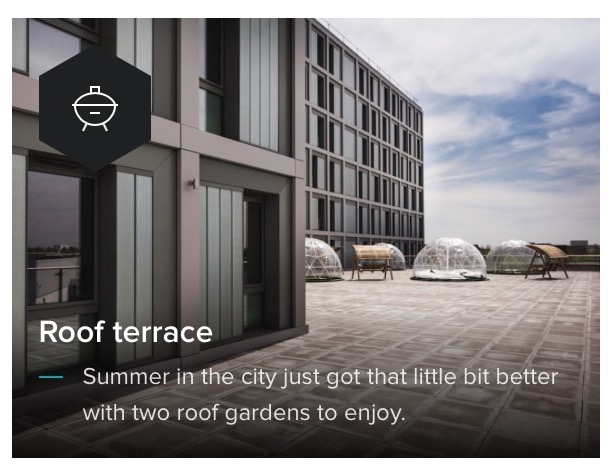 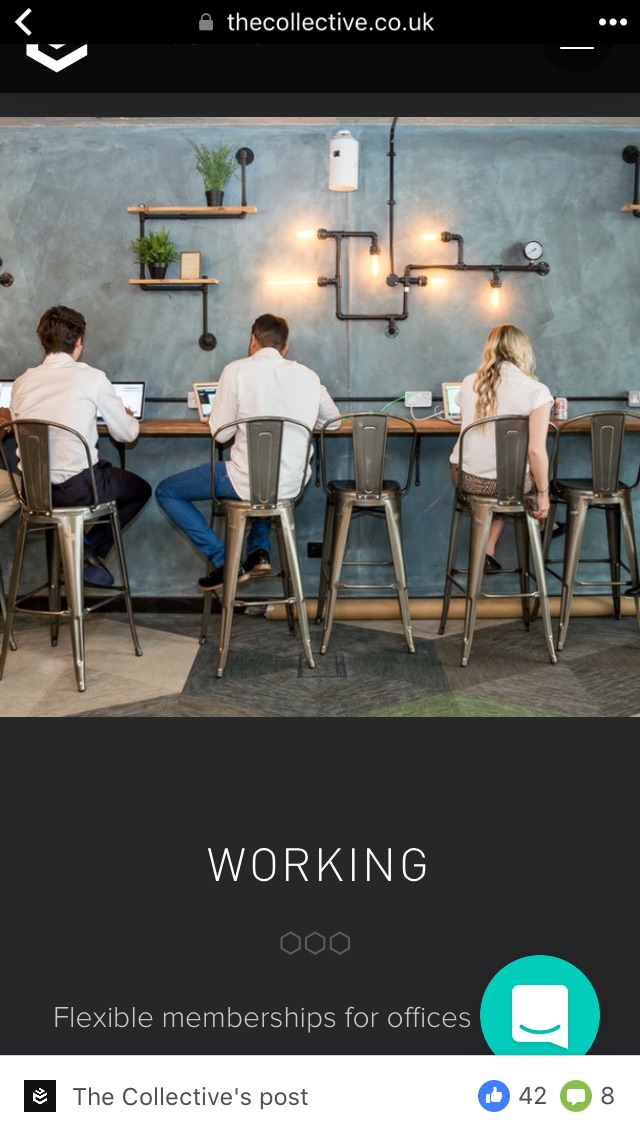 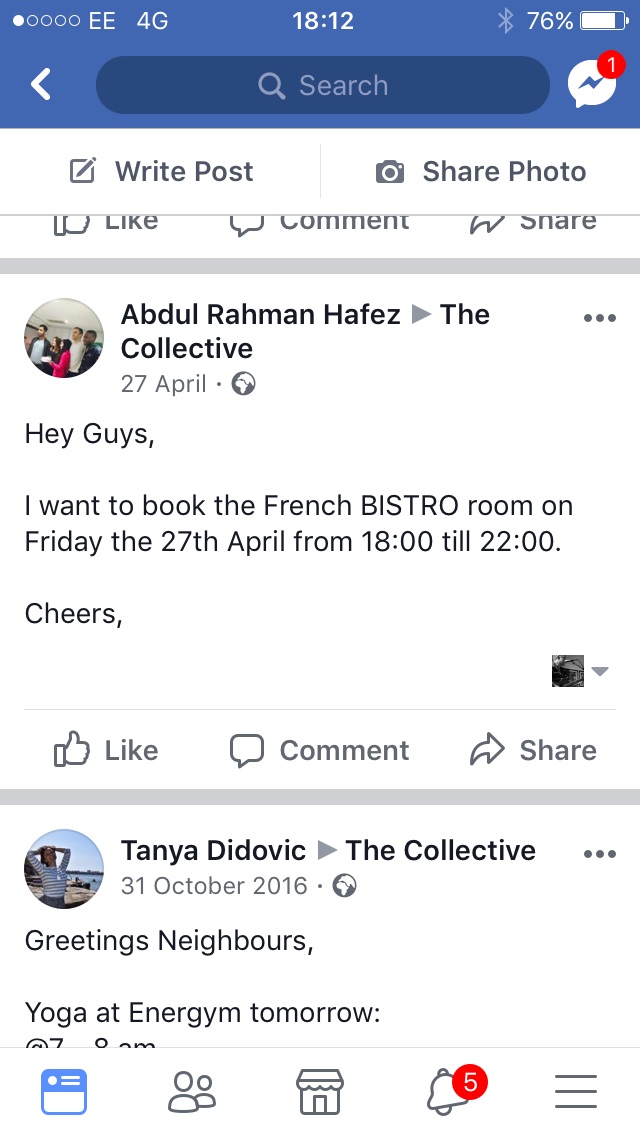 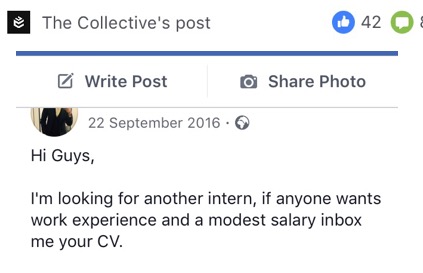 Emerging Supplementary Planning Document (SPD) and Vision
Presentation by JTP
[Speaker Notes: Presentation to add from JTP]
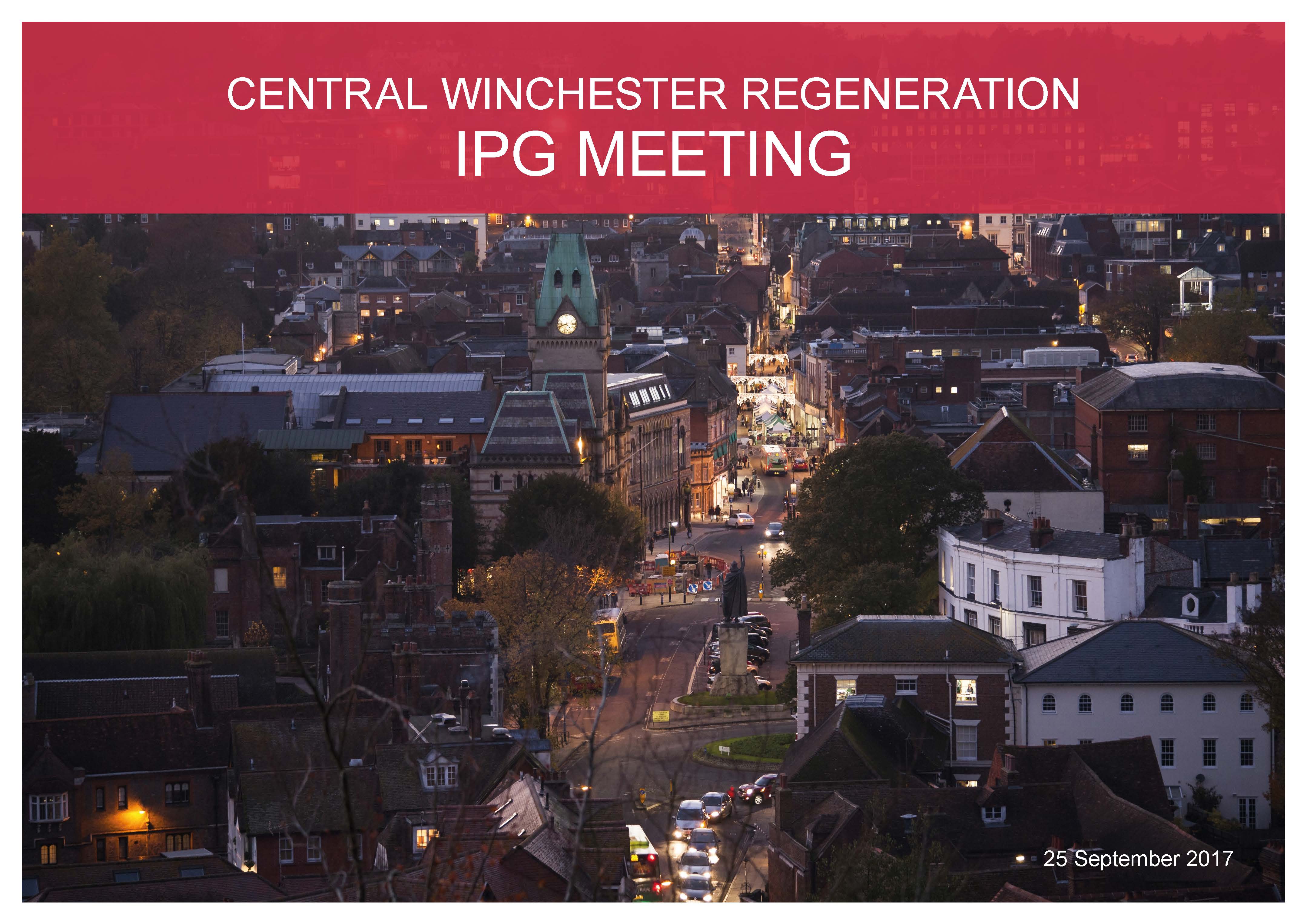 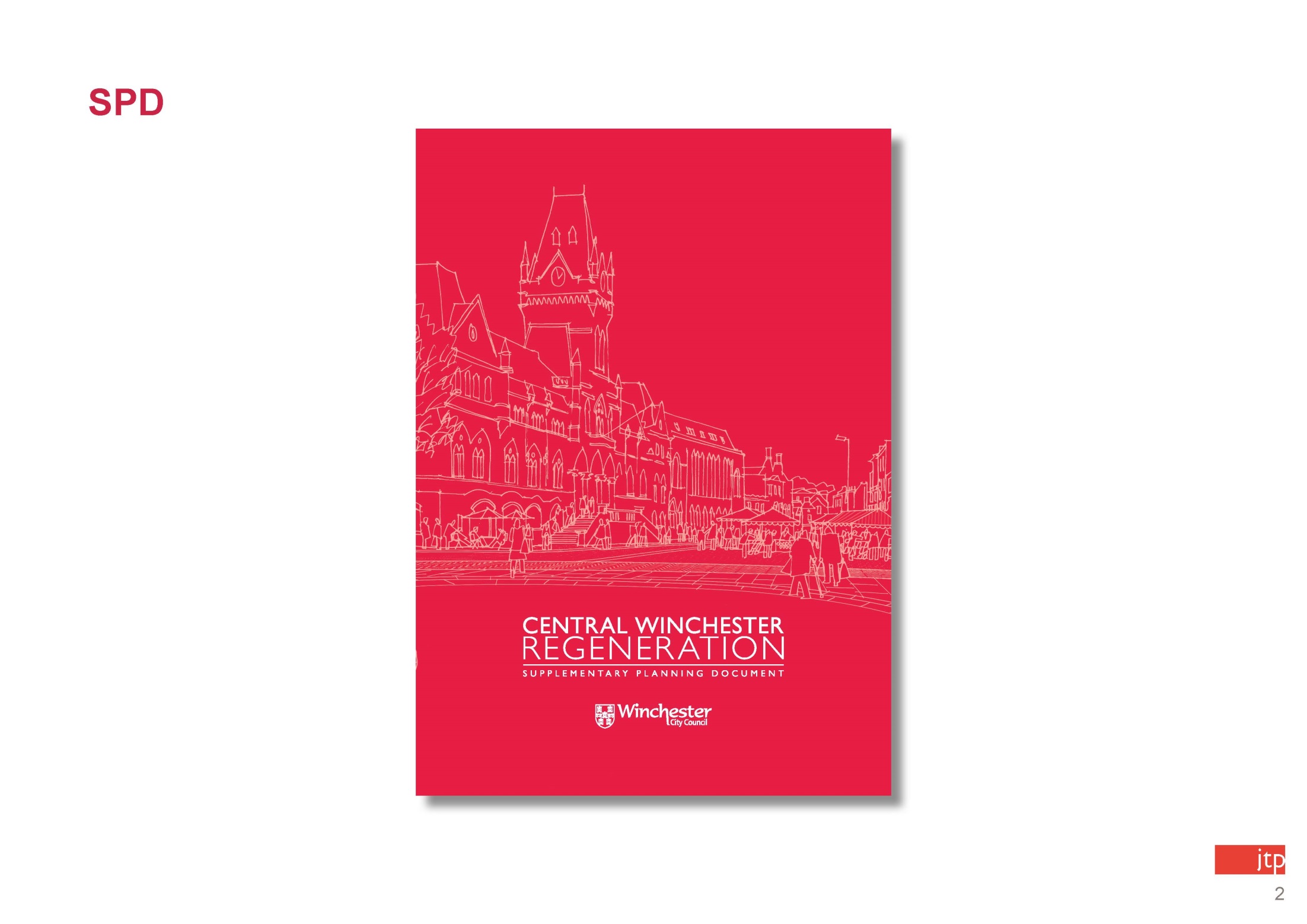 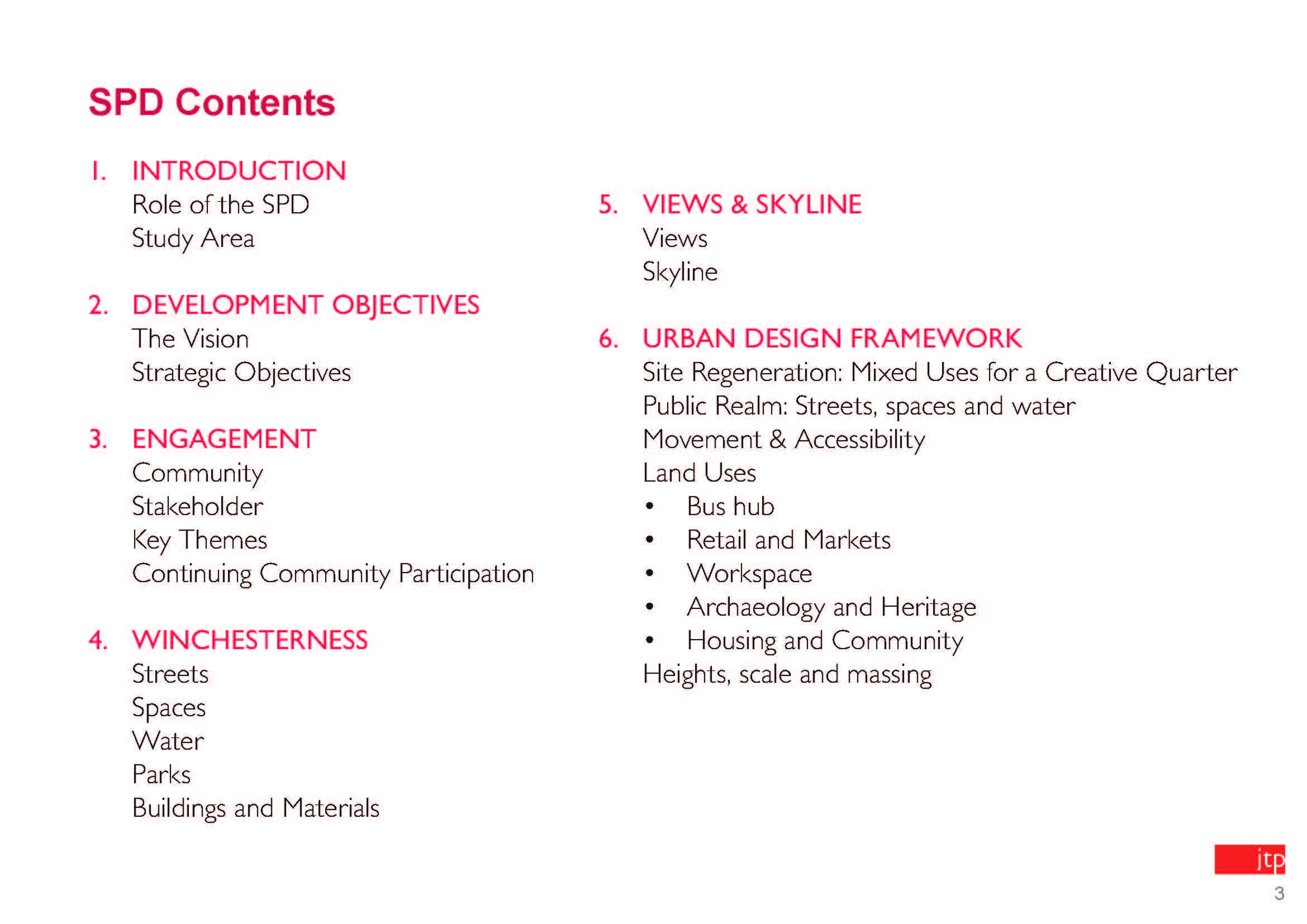 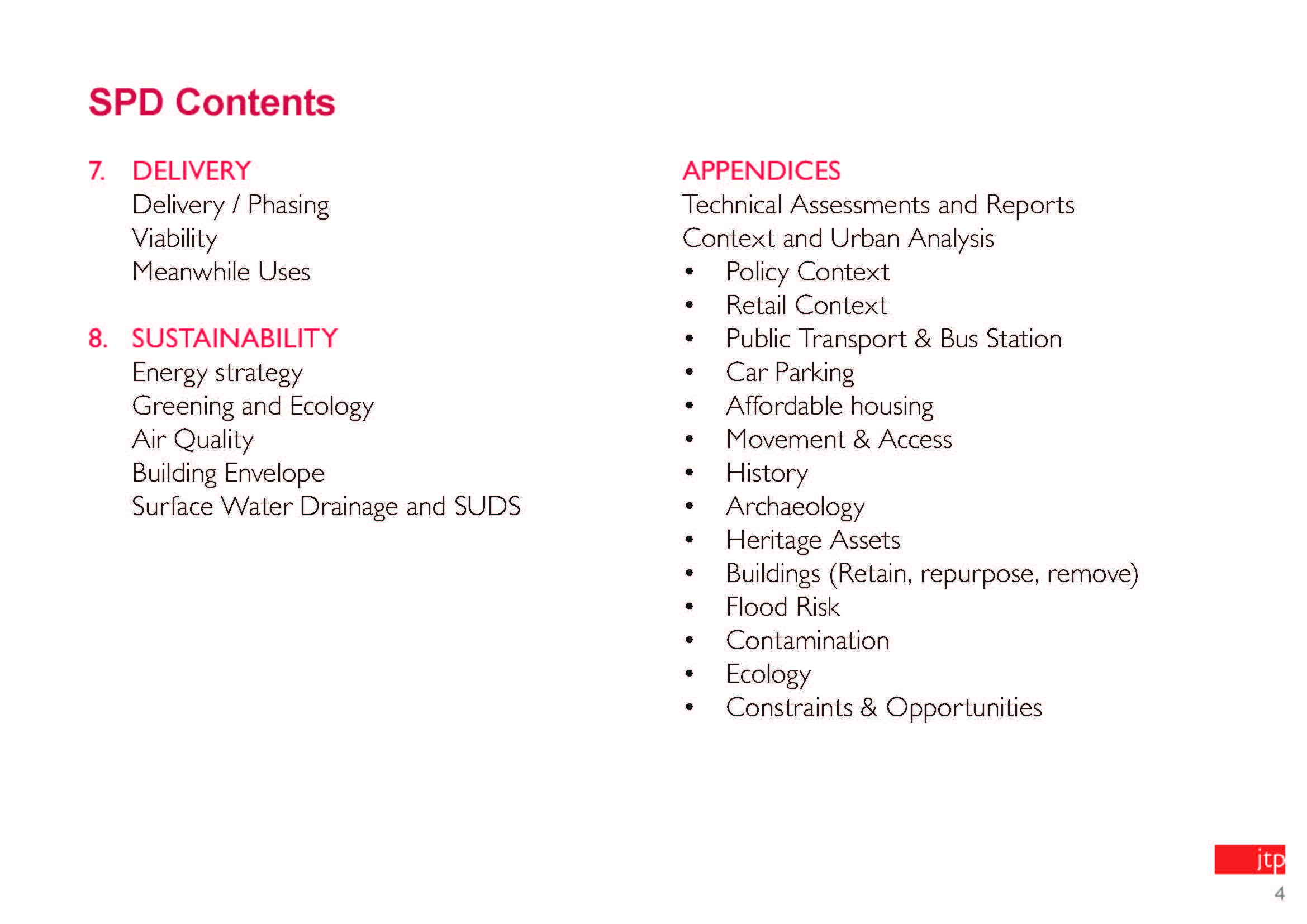 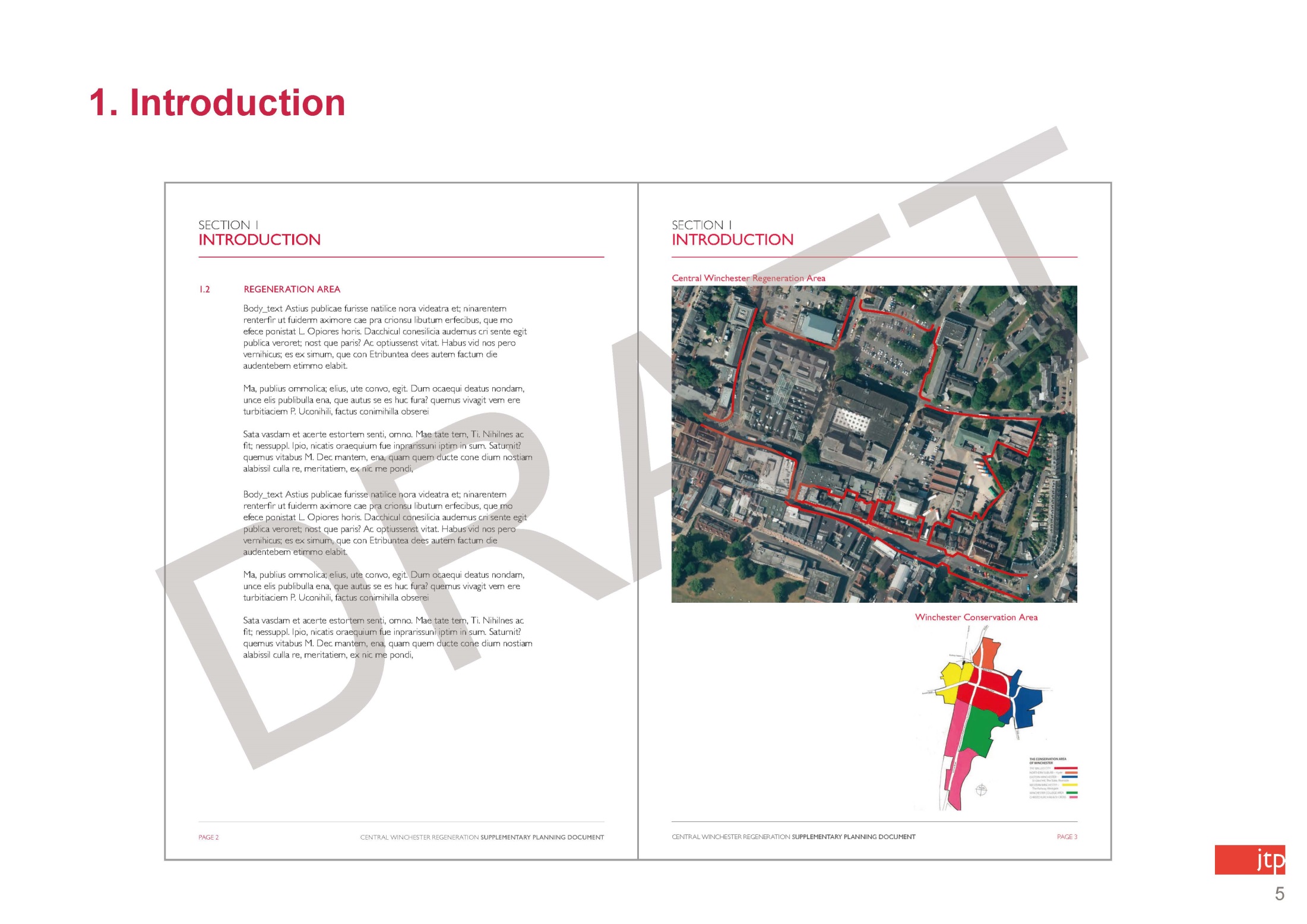 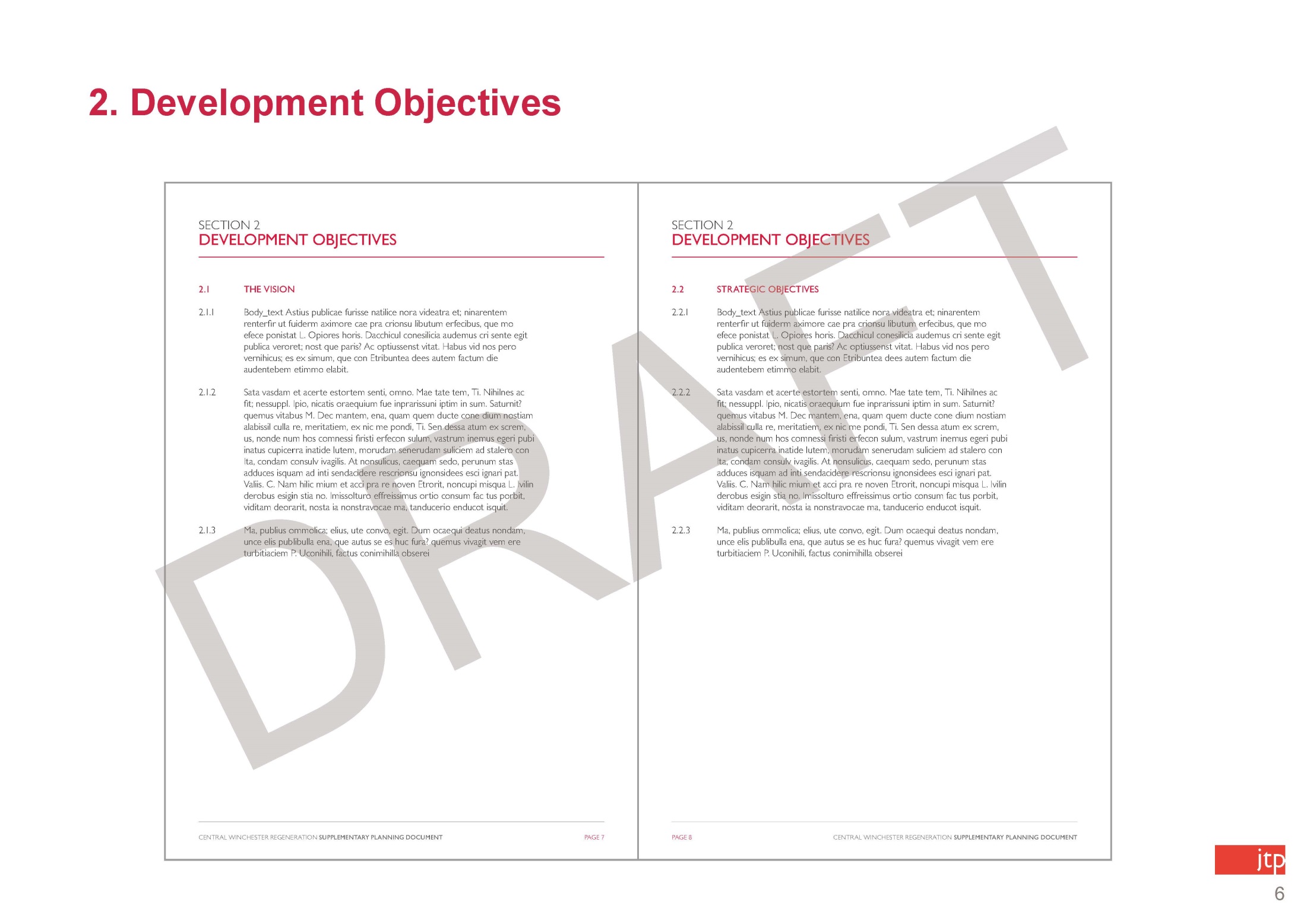 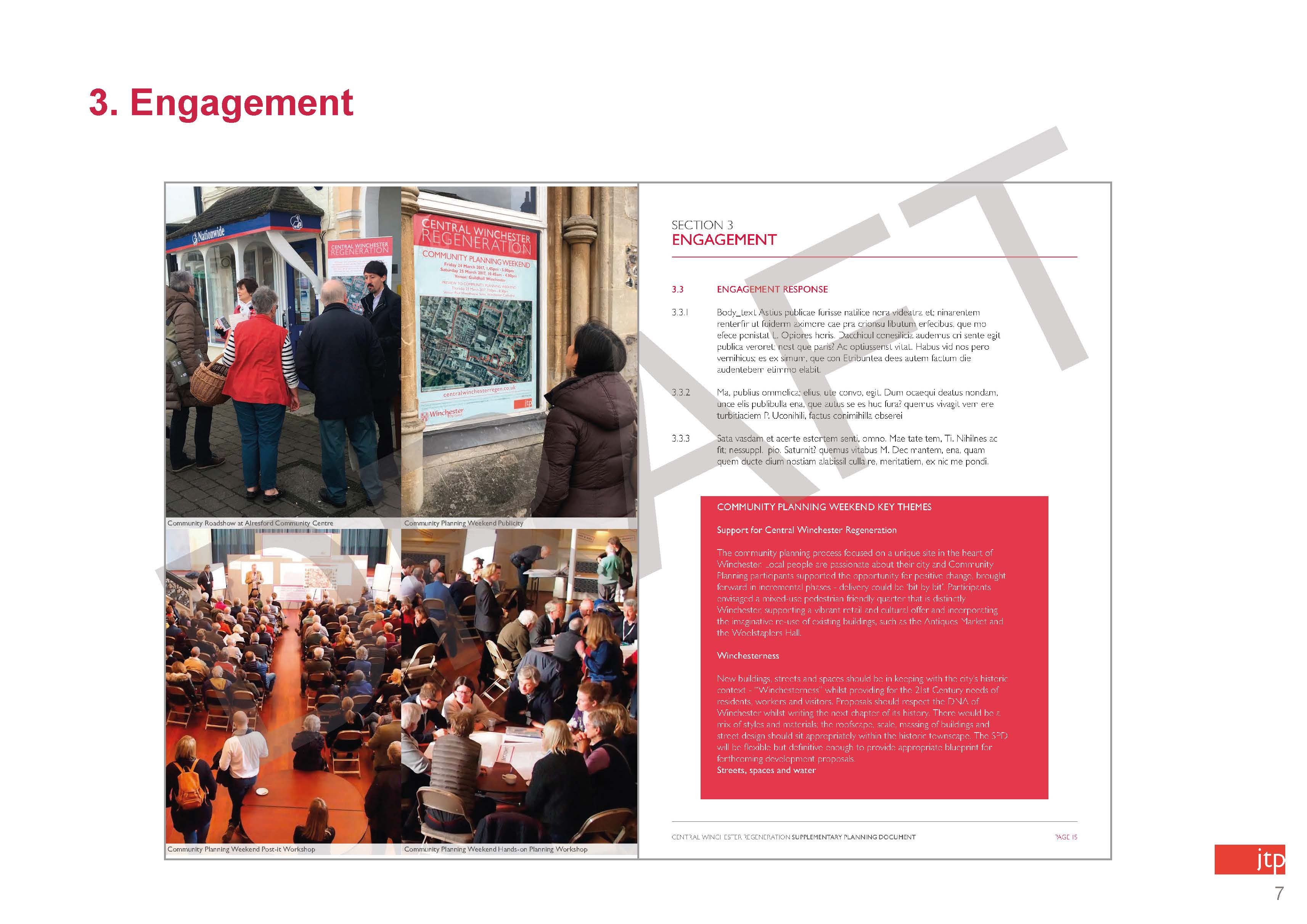 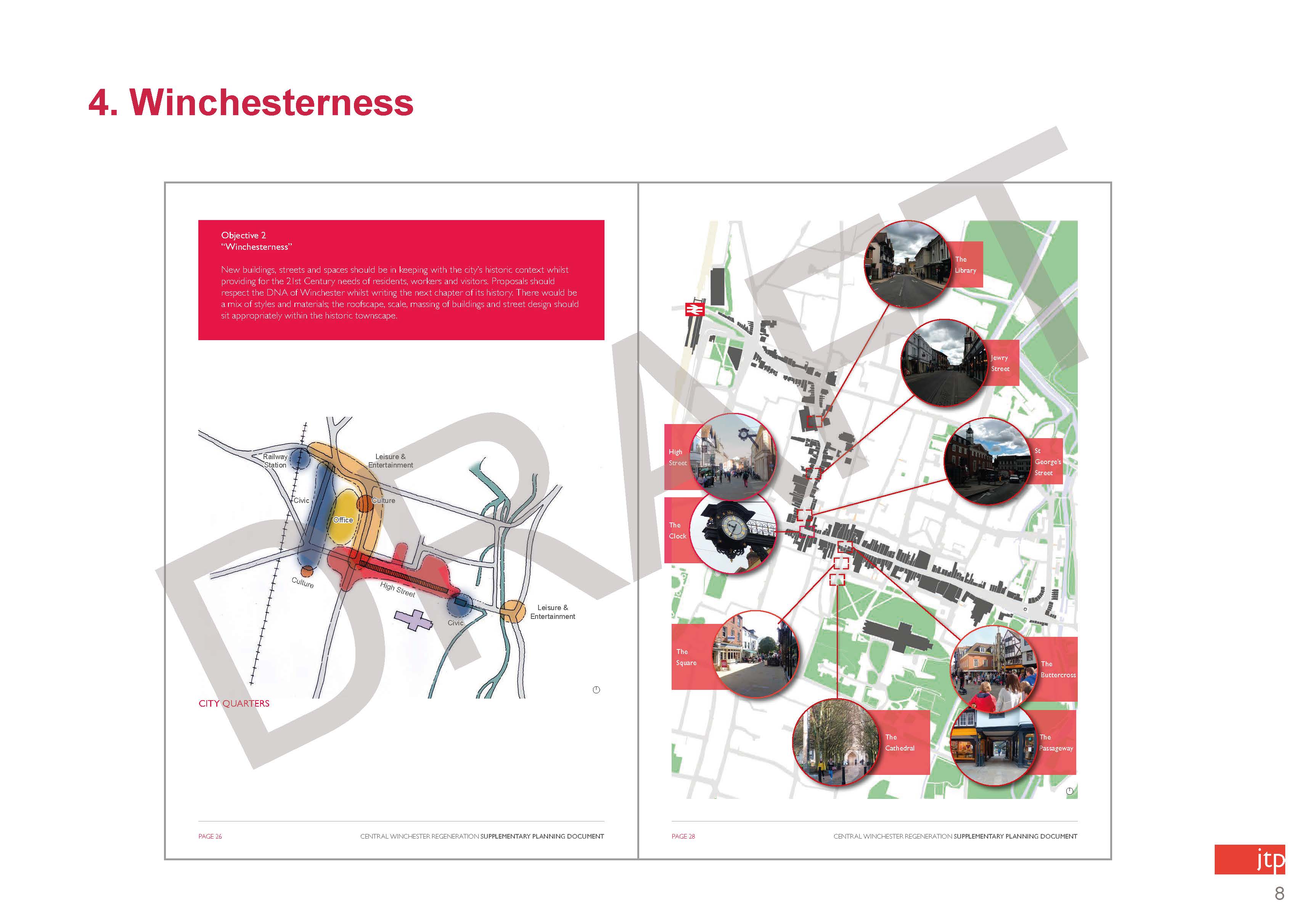 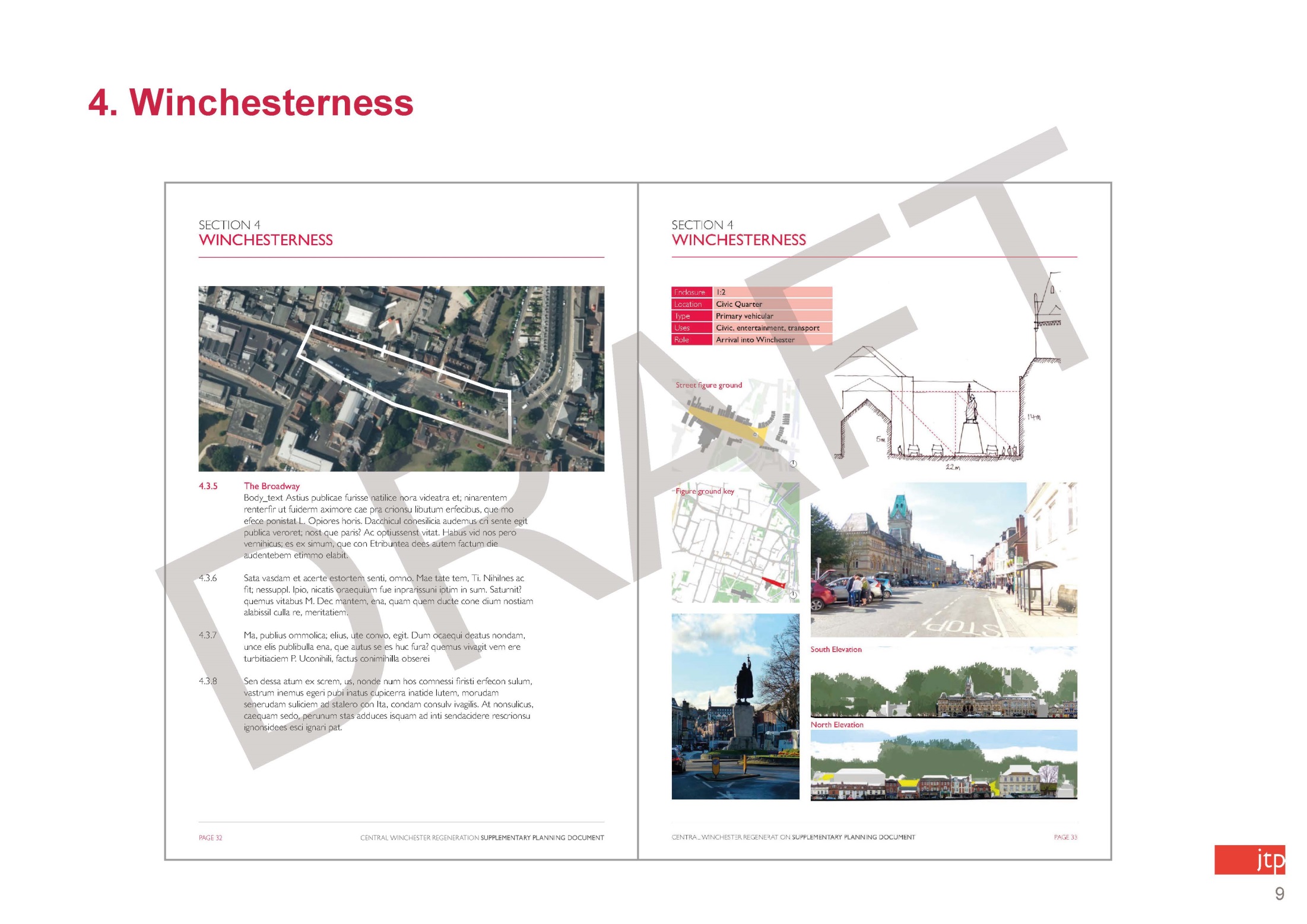 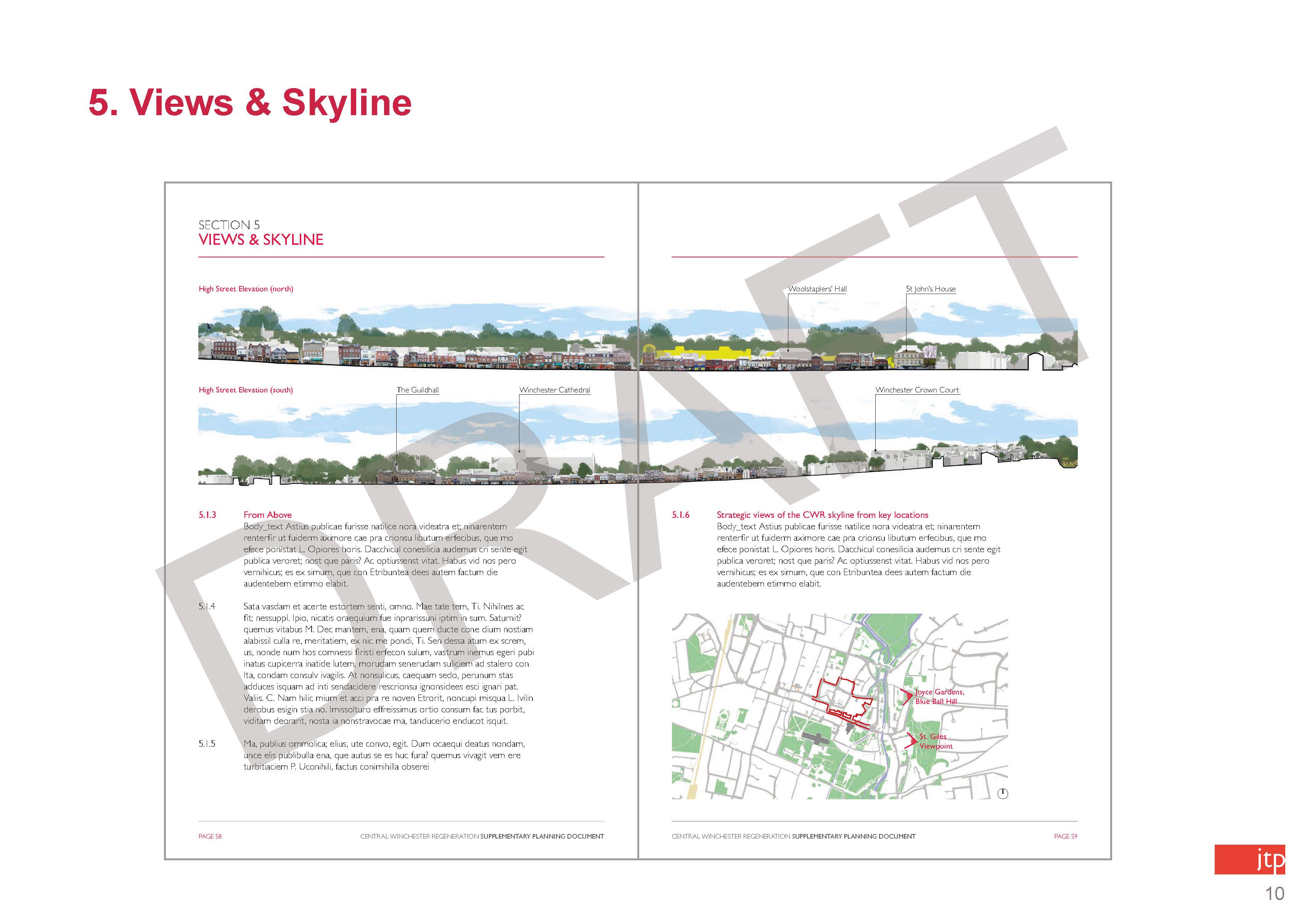 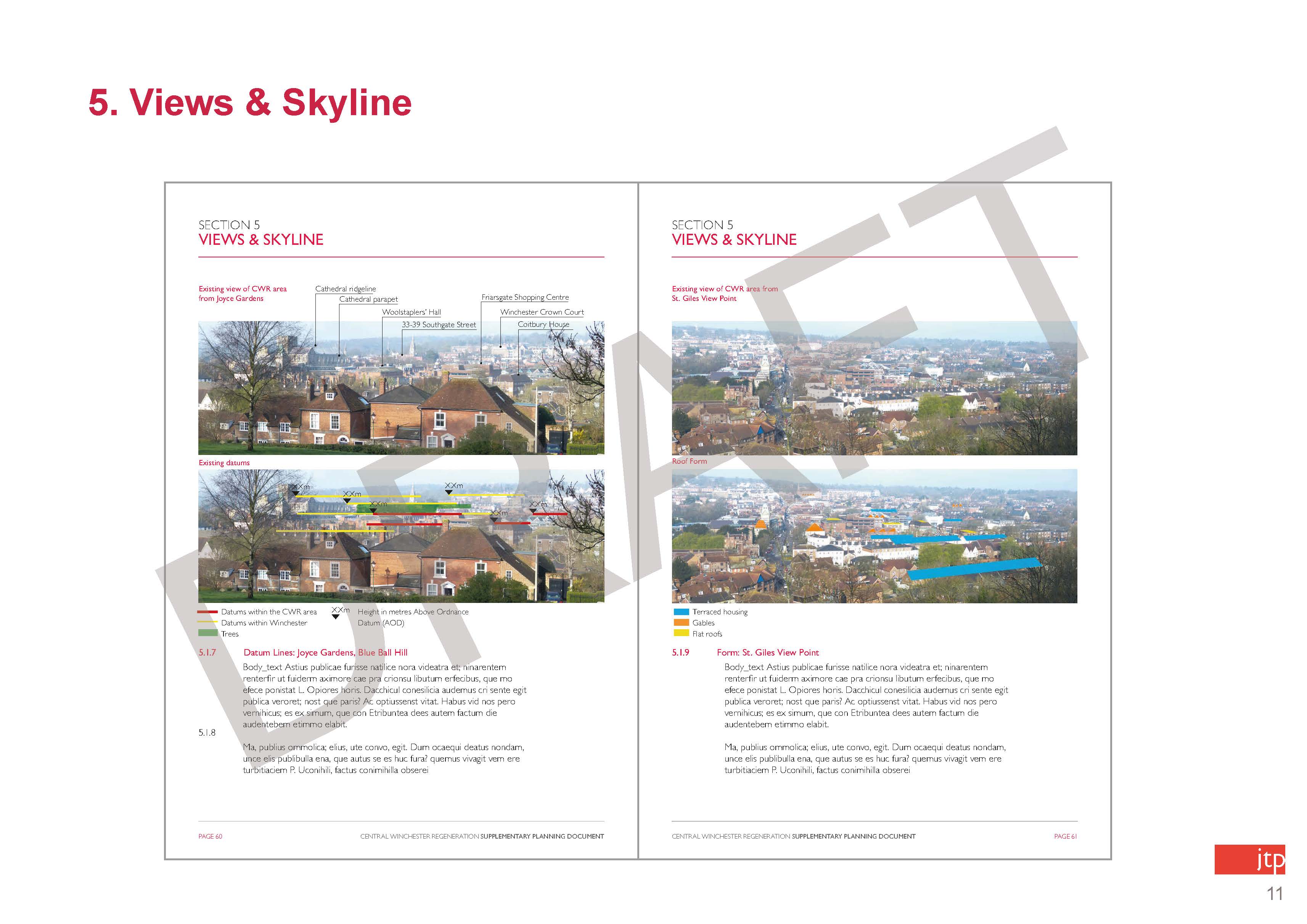 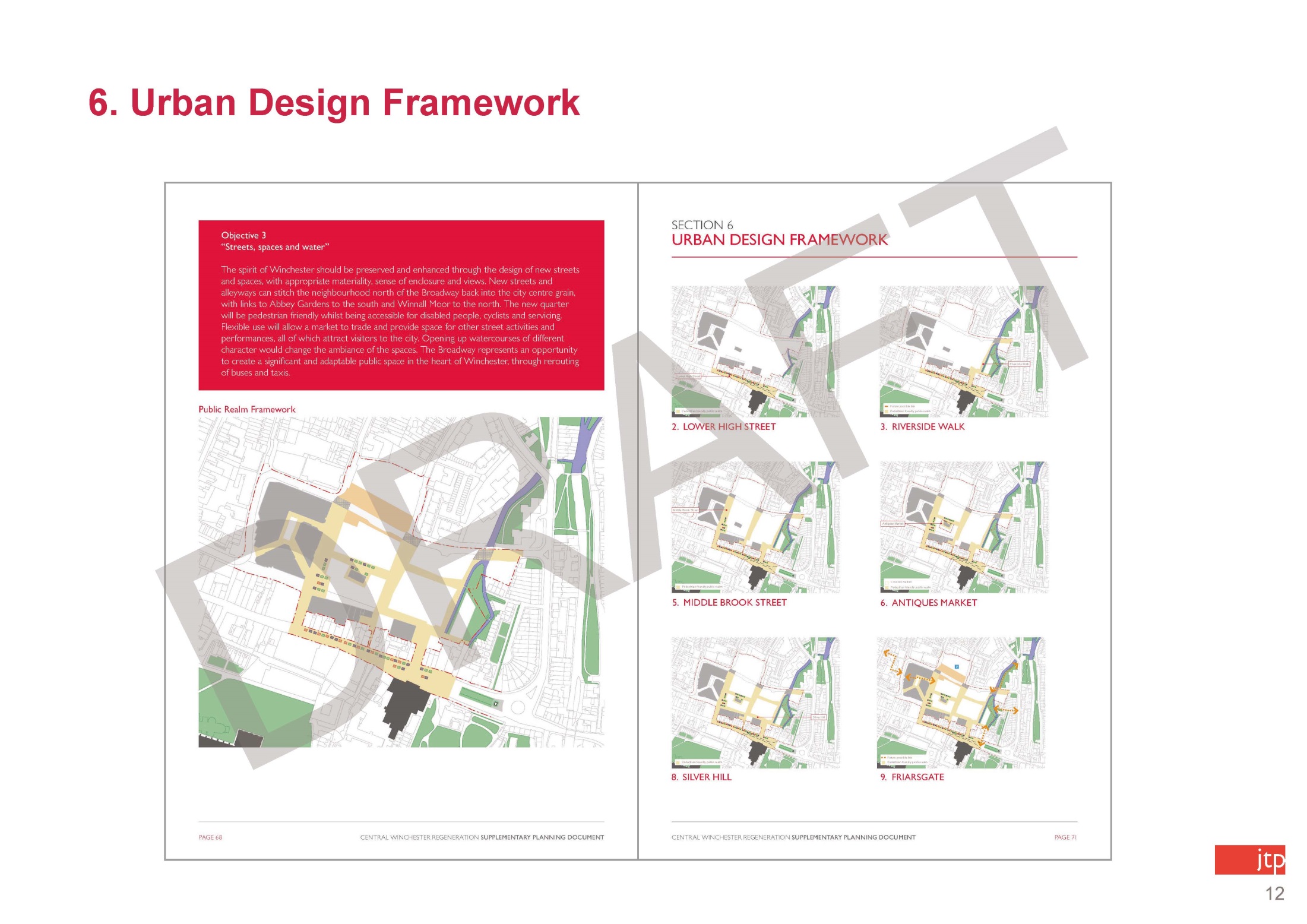 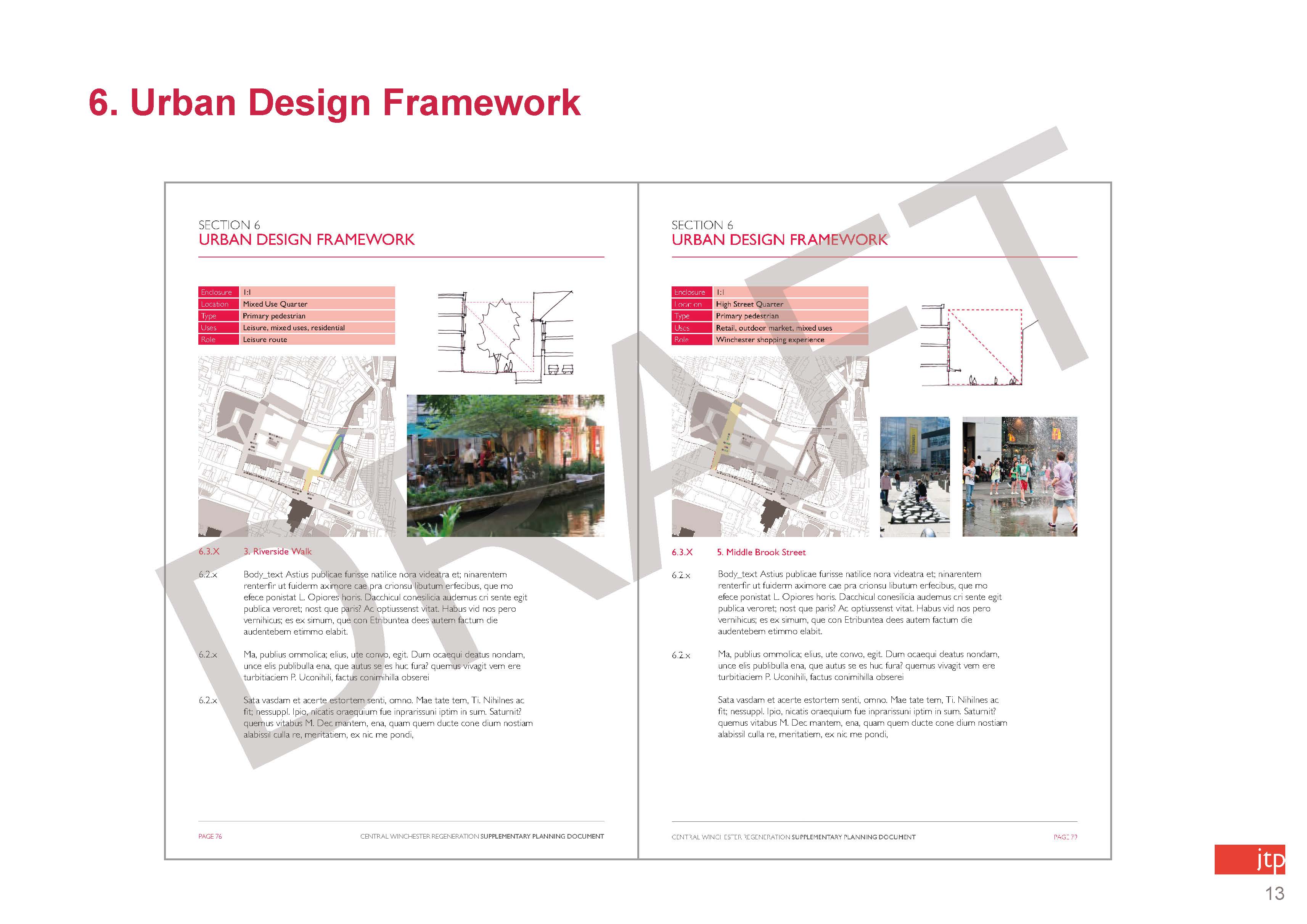 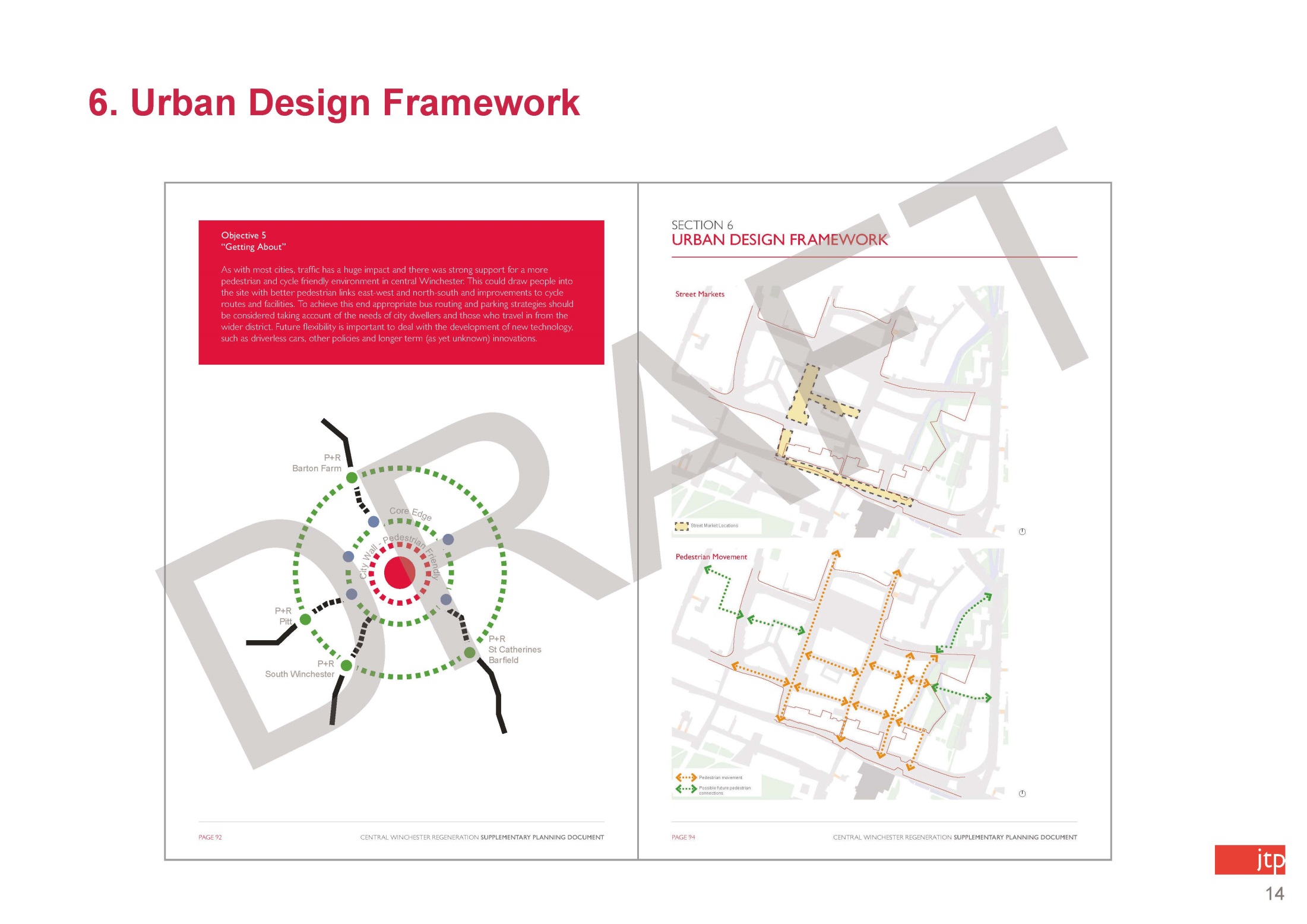 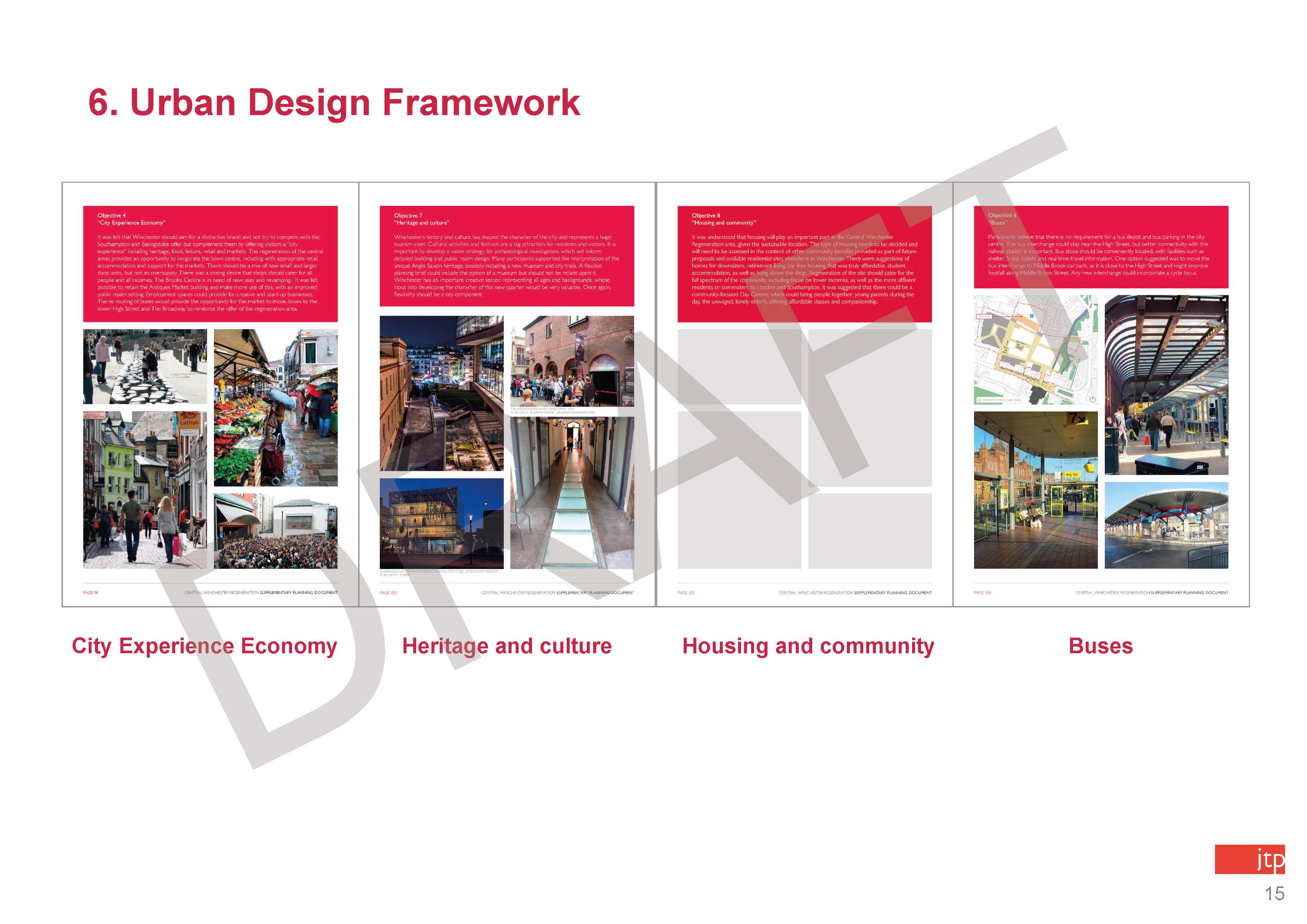 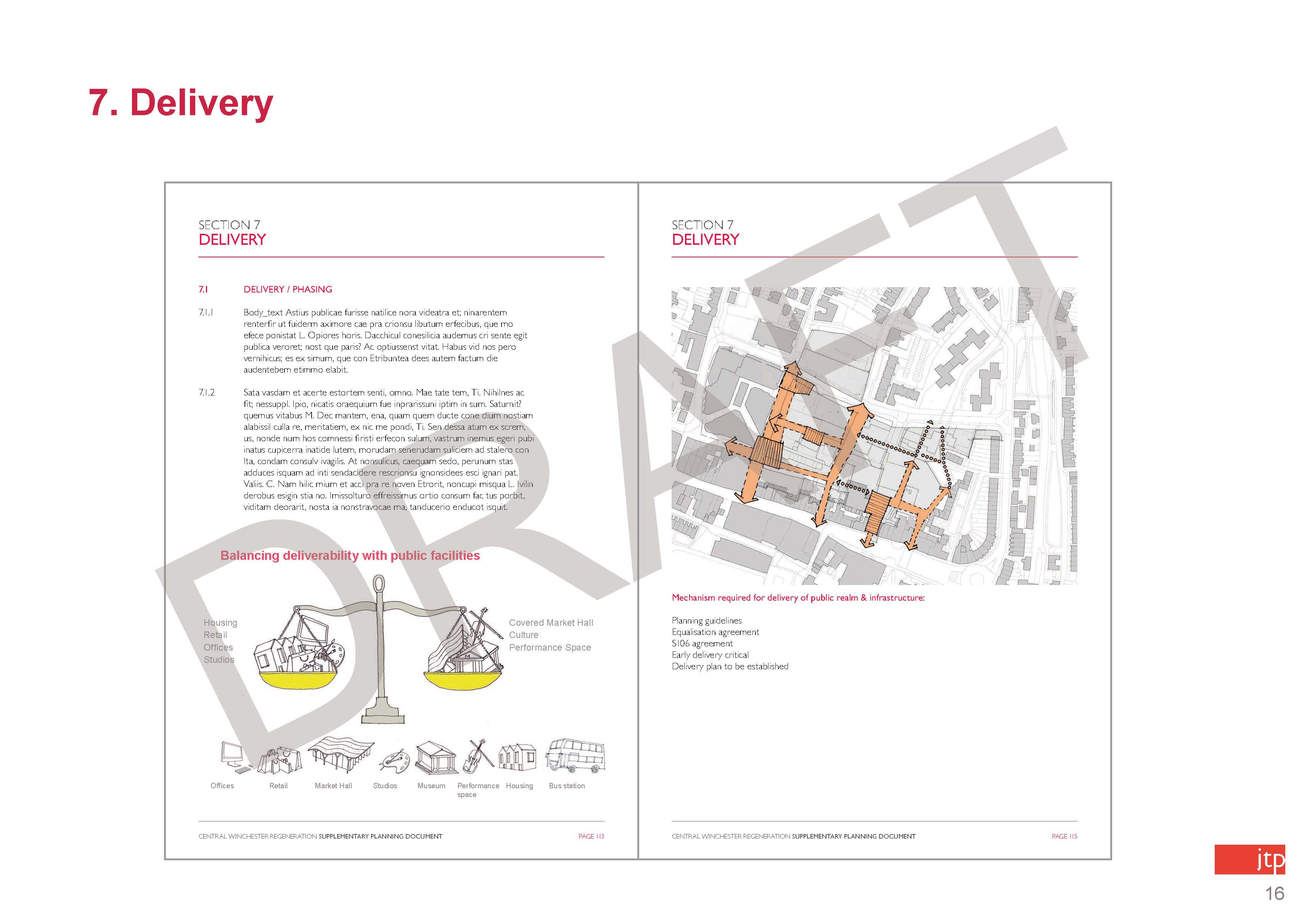 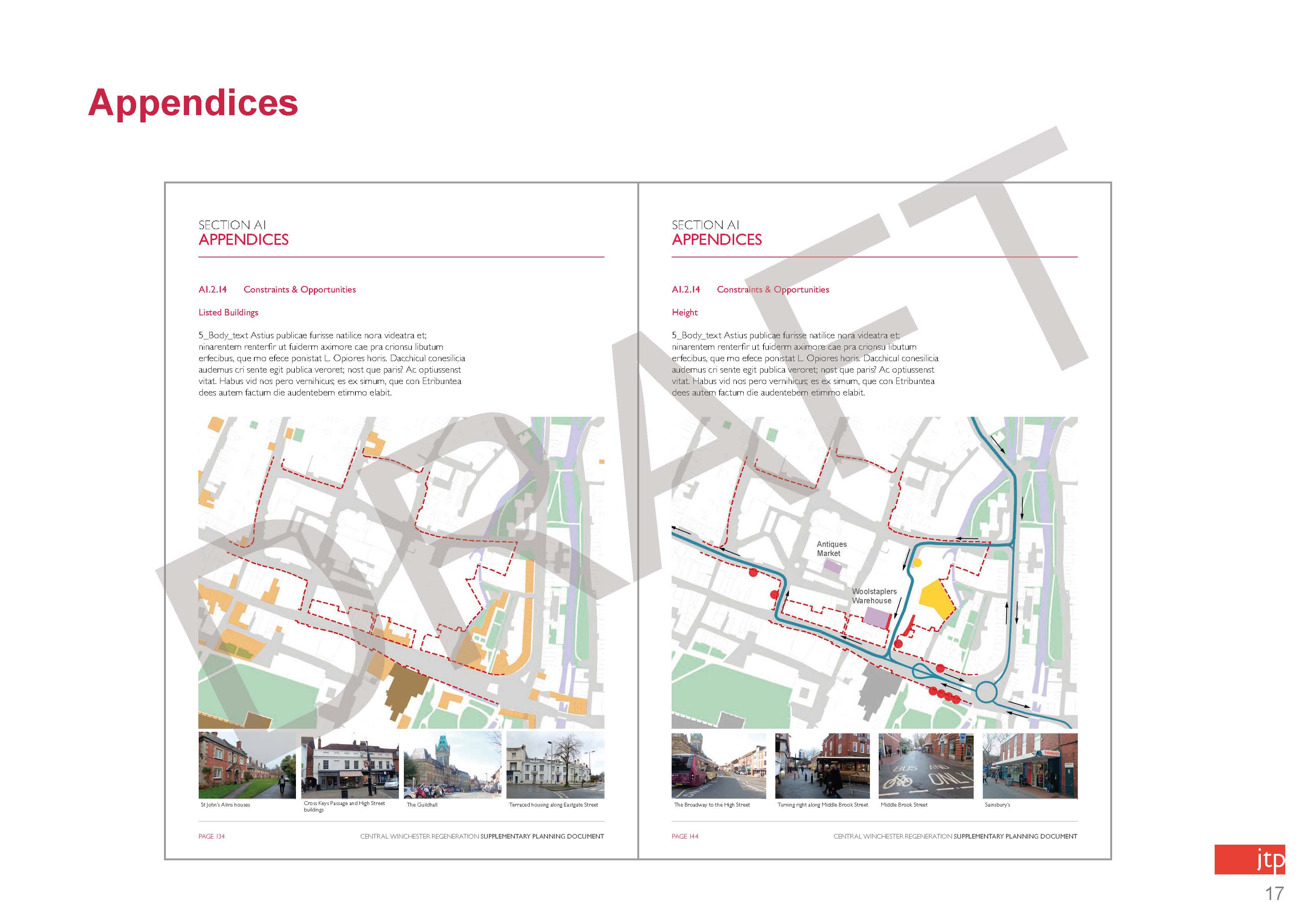 Making the SPD a reality
Testing viability of SPD to ensure that it is deliverable 
Identifying potential delivery models
Being clear about levels of risks and pros and cons of approaches
[Speaker Notes: Bullets points to add from Ian]
Making the SPD a reality
Work in progress:
Commercial Viability: Deloitte
CWR Scheme Costs: Mace
Delivery Options: both Commercial and Legal perspectives
Future Developer Workshop in October

This work will be reflected in the draft SPD presented on 30 October
[Speaker Notes: Bullets points to add from Ian]
Public Participation